Systems Analysis and Design 3rd Edition
Alan Dennis, Barbara Haley Wixom, and Roberta RothJohn Wiley & Sons, Inc.

Slides by Candace S. Garrod
                     Red Rocks Community College
Requirements Determination
Chapter 3
Key Definitions
The As-Is system is the current system and may or may not be computerized
The To-Be system is the new system that is based on updated requirements
The System Proposal is the key deliverable from the Analysis Phase
PowerPoint Presentation for Dennis, Wixom, & Roth Systems Analysis and Design, 4th EditionCopyright 2009 © John Wiley & Sons, Inc.  All rights reserved..
Key Ideas
The goal of the analysis phase is to truly understand the requirements of the new system and develop a system that addresses them -- or decide a new system isn’t needed.
The System Proposal is presented to the approval committee via a system walk-through.
Systems analysis incorporates initial systems design.
Requirements determination is the single most critical step of the entire SDLC.
PowerPoint Presentation for Dennis, Wixom, & Roth Systems Analysis and Design, 4th EditionCopyright 2009 © John Wiley & Sons, Inc.  All rights reserved..
REQUIREMENTS DETERMINATION
What is a Requirement?
A statement of what the system must do 
A statement of characteristics the system must have
Focus is on business user needs during analysis phase
Requirements will change over time as project moves from analysis to design to implementation
PowerPoint Presentation for Dennis, Wixom, & Roth Systems Analysis and Design, 4th EditionCopyright 2009 © John Wiley & Sons, Inc.  All rights reserved..
Requirement Types
Functional Requirements
A process the system has to perform
Information the system must contain
Nonfunctional Requirements
Behavioral properties the system must have
Operational
Performance
Security
Cultural and political
PowerPoint Presentation for Dennis, Wixom, & Roth Systems Analysis and Design, 4th EditionCopyright 2009 © John Wiley & Sons, Inc.  All rights reserved..
Documenting Requirements
Requirements definition report
Text document listing requirements in outline form
Priorities may be included
Key purpose is to define the project scope: what is and is not to be included.
PowerPoint Presentation for Dennis, Wixom, & Roth Systems Analysis and Design, 4th EditionCopyright 2009 © John Wiley & Sons, Inc.  All rights reserved..
Determining Requirements
Participation by business users is essential
Three techniques help users discover their needs for the new system:
Business Process Automation (BPA)
Business Process Improvement (BPI)
Business Process Reengineering (BPR)
PowerPoint Presentation for Dennis, Wixom, & Roth Systems Analysis and Design, 4th EditionCopyright 2009 © John Wiley & Sons, Inc.  All rights reserved..
Basic Process of Analysis (Determining Requirements)
Understand the “As-Is” system
Identify improvement opportunities
Develop the “To-Be” system concept
Techniques vary in amount of change
BPA – small change
BPI – moderate change
BPR – significant change
Additional information gathering techniques are needed as well
PowerPoint Presentation for Dennis, Wixom, & Roth Systems Analysis and Design, 4th EditionCopyright 2009 © John Wiley & Sons, Inc.  All rights reserved..
REQUIREMENTS ANALYSIS TECHNIQUES
Business Process Automation
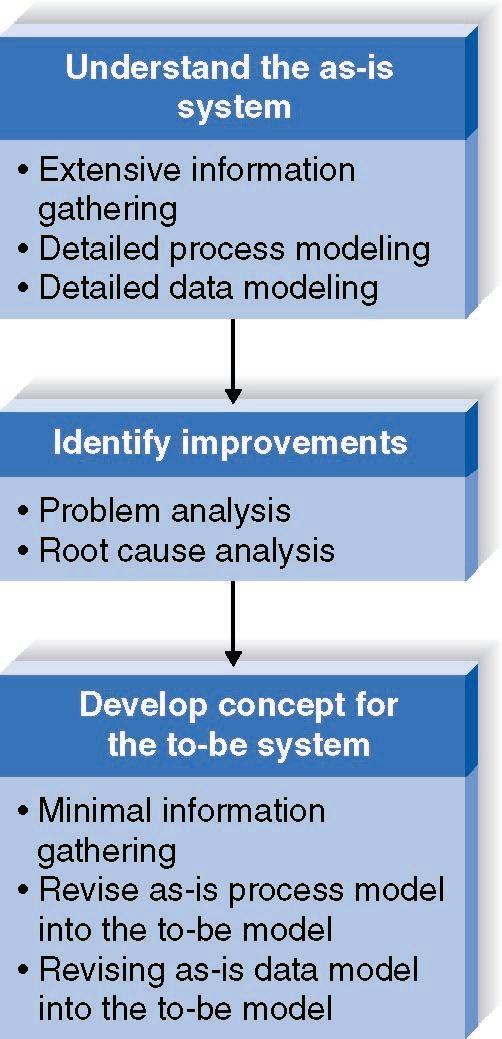 Goal:

Efficiency 
for users
PowerPoint Presentation for Dennis, Wixom, & Roth Systems Analysis and Design, 4th EditionCopyright 2009 © John Wiley & Sons, Inc.  All rights reserved..
Identifying Improvements in As-Is Systems
Problem Analysis
Ask users to identify problems and solutions
Improvements tend to be small and incremental
Rarely finds improvements with significant business value
Root Cause Analysis
Challenge assumptions about why problem exists
Trace symptoms to their causes to discover the “real” problem
PowerPoint Presentation for Dennis, Wixom, & Roth Systems Analysis and Design, 4th EditionCopyright 2009 © John Wiley & Sons, Inc.  All rights reserved..
Root Cause Analysis Example
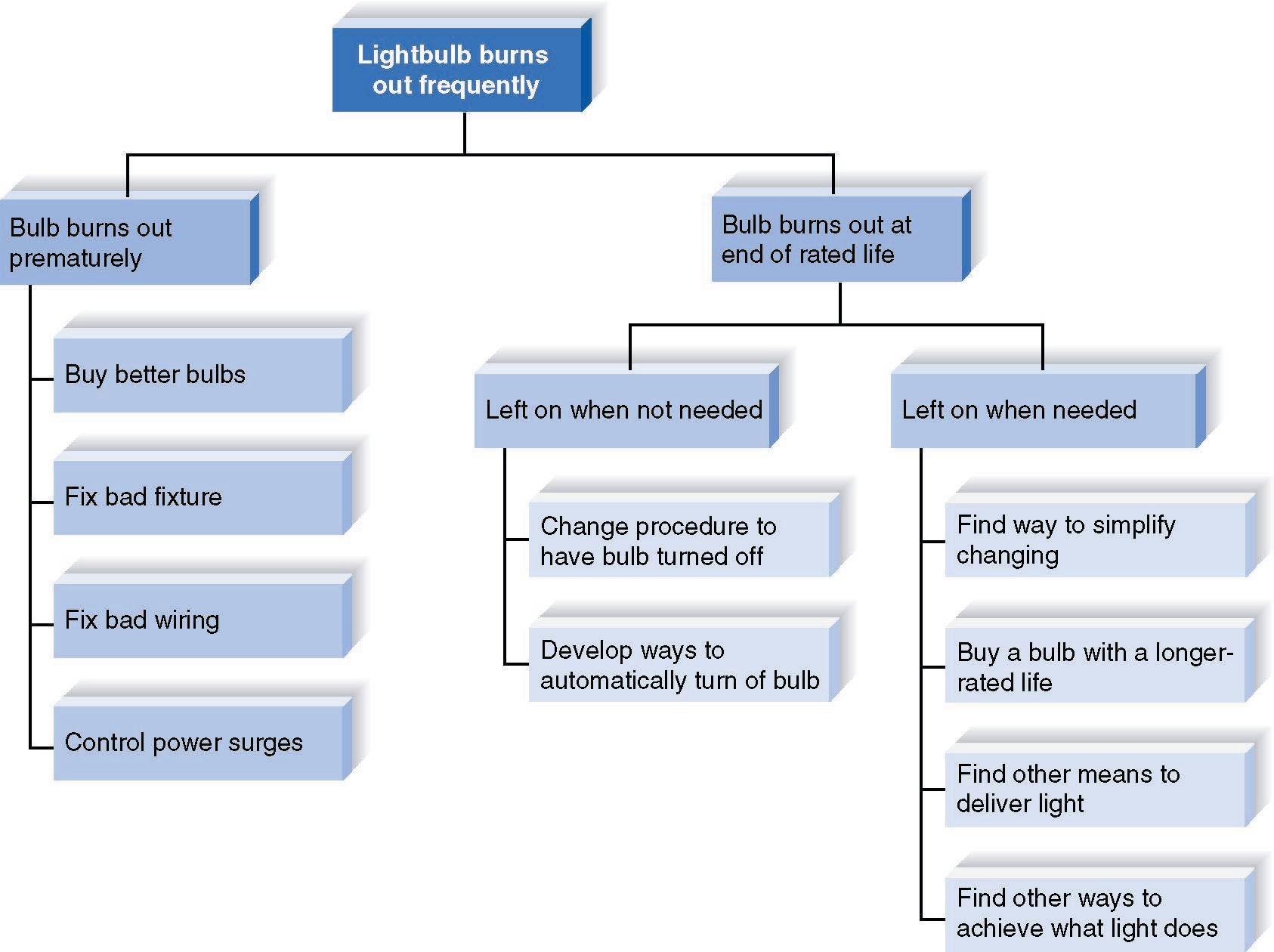 PowerPoint Presentation for Dennis, Wixom, & Roth Systems Analysis and Design, 4th EditionCopyright 2009 © John Wiley & Sons, Inc.  All rights reserved..
Business Process Improvement
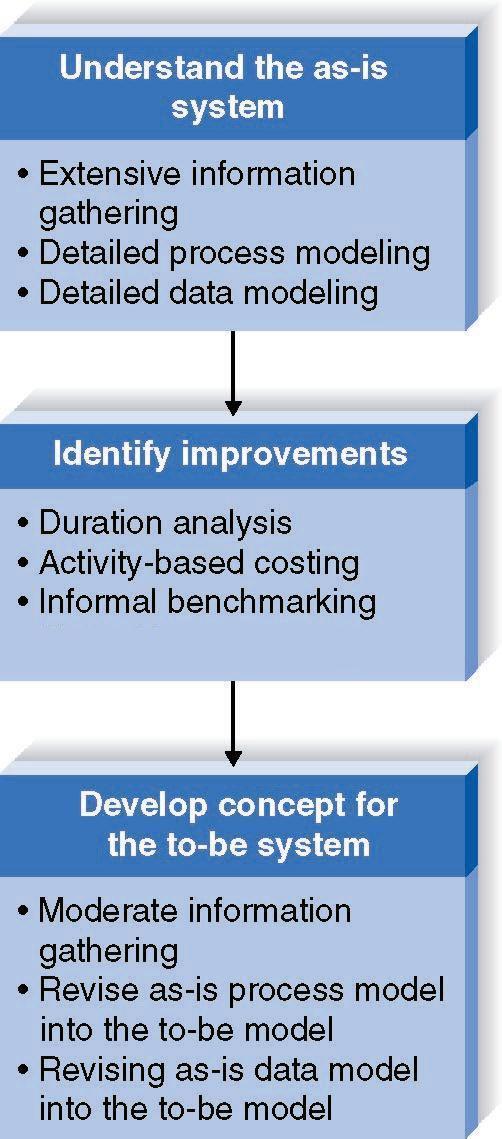 Goal:

Efficiency 
and
effectiveness
for users
PowerPoint Presentation for Dennis, Wixom, & Roth Systems Analysis and Design, 4th EditionCopyright 2009 © John Wiley & Sons, Inc.  All rights reserved..
Duration Analysis
Calculate time needed for each process step
Calculate time needed for overall process
Compare the two – a large difference indicates a badly fragmented process
Potential solutions:
Process integration – change the process to use fewer people, each with broader responsibilities
Parallelization – change the process so that individual step are performed simultaneously
PowerPoint Presentation for Dennis, Wixom, & Roth Systems Analysis and Design, 4th EditionCopyright 2009 © John Wiley & Sons, Inc.  All rights reserved..
Activity-Based Costing
Calculate cost of each process step
Consider both direct and indirect costs
Identify most costly steps and focus improvement efforts on them
PowerPoint Presentation for Dennis, Wixom, & Roth Systems Analysis and Design, 4th EditionCopyright 2009 © John Wiley & Sons, Inc.  All rights reserved..
Benchmarking
Studying how other organizations perform the same business process
Informal benchmarking
Common for customer-facing processes
Interact with other business’ processes as if you are a customer
PowerPoint Presentation for Dennis, Wixom, & Roth Systems Analysis and Design, 4th EditionCopyright 2009 © John Wiley & Sons, Inc.  All rights reserved..
Business Process Reengineering (BRP)
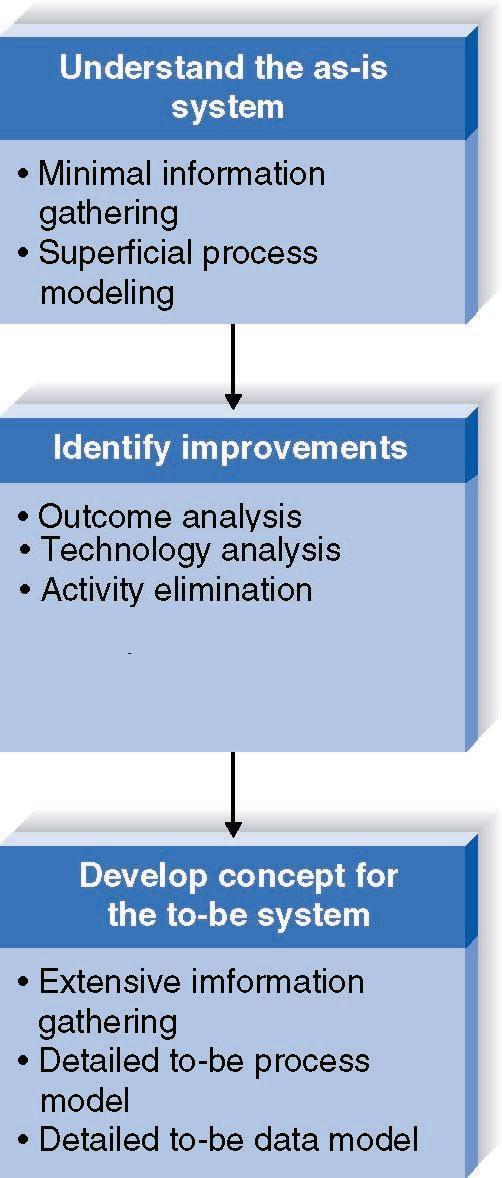 Goal:

Radical redesign of business processes
PowerPoint Presentation for Dennis, Wixom, & Roth Systems Analysis and Design, 4th EditionCopyright 2009 © John Wiley & Sons, Inc.  All rights reserved..
Outcome Analysis
Consider desirable outcomes from customers’ perspective
Consider what the organization could enable the customer to do
PowerPoint Presentation for Dennis, Wixom, & Roth Systems Analysis and Design, 4th EditionCopyright 2009 © John Wiley & Sons, Inc.  All rights reserved..
Technology Analysis
Analysts list important and interesting technologies
Managers list important and interesting technologies
The group identifies how each might be applied to the business and how the business might benefit
PowerPoint Presentation for Dennis, Wixom, & Roth Systems Analysis and Design, 4th EditionCopyright 2009 © John Wiley & Sons, Inc.  All rights reserved..
Activity Elimination
Identify what would happen if each organizational activity were eliminated
Use “force-fit” to test all possibilities
PowerPoint Presentation for Dennis, Wixom, & Roth Systems Analysis and Design, 4th EditionCopyright 2009 © John Wiley & Sons, Inc.  All rights reserved..
Comparing Analysis Techniques
Potential business value
Project cost
Breadth of analysis
Risk
PowerPoint Presentation for Dennis, Wixom, & Roth Systems Analysis and Design, 4th EditionCopyright 2009 © John Wiley & Sons, Inc.  All rights reserved..
Project Characteristics
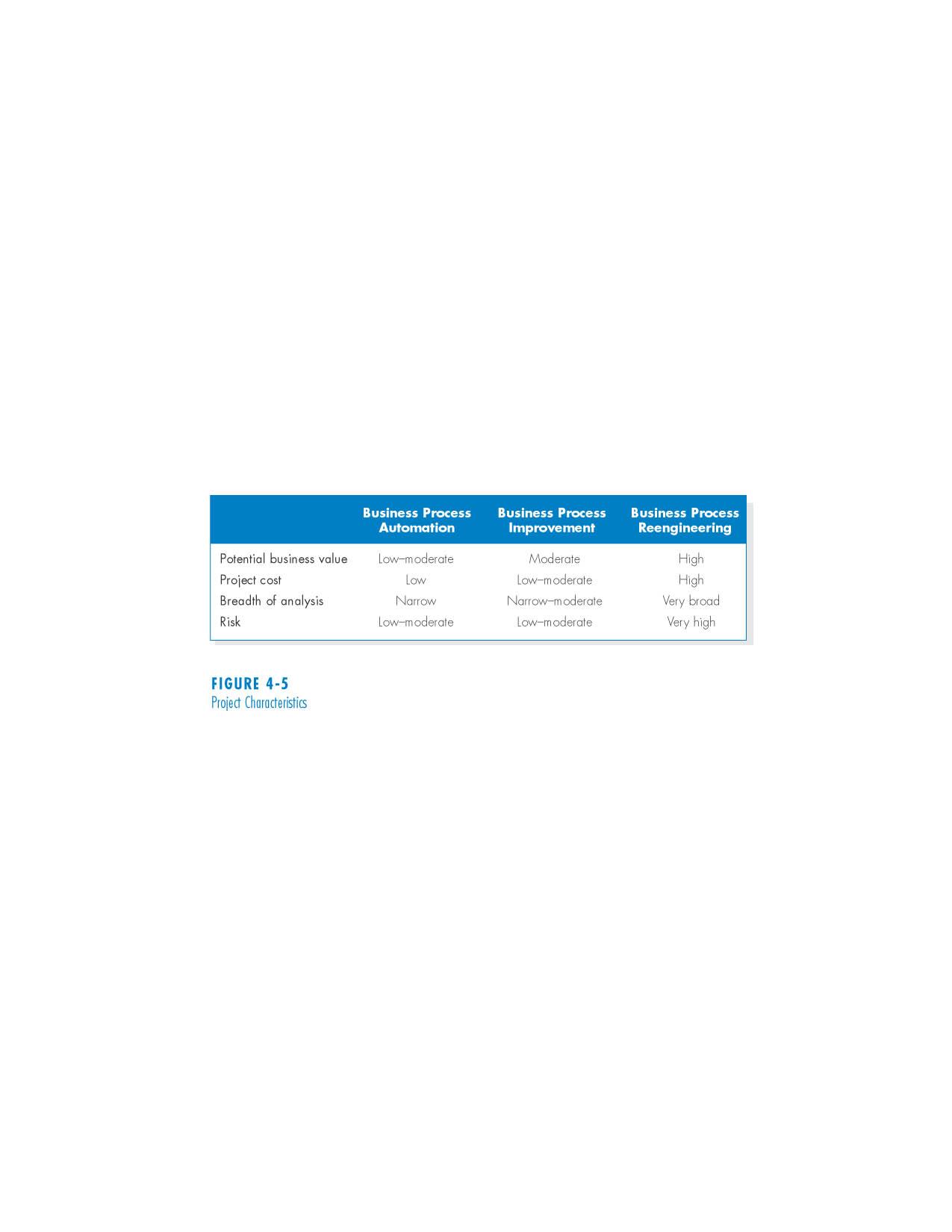 PowerPoint Presentation for Dennis, Wixom, & Roth Systems Analysis and Design, 4th EditionCopyright 2009 © John Wiley & Sons, Inc.  All rights reserved..
REQUIREMENTS-GATHERING TECHNIQUES
Interviews
Most commonly used technique
Basic steps:
Selecting Interviewees
Designing Interview Questions
Preparing for the Interview
Conducting the Interview
Post-Interview Follow-up
PowerPoint Presentation for Dennis, Wixom, & Roth Systems Analysis and Design, 4th EditionCopyright 2009 © John Wiley & Sons, Inc.  All rights reserved..
Selecting Interviewees
Based on information needs
Best to get different perspectives
Managers
Users
Ideally, all key stakeholders
Keep organizational politics in mind
PowerPoint Presentation for Dennis, Wixom, & Roth Systems Analysis and Design, 4th EditionCopyright 2009 © John Wiley & Sons, Inc.  All rights reserved..
Three Types of Questions
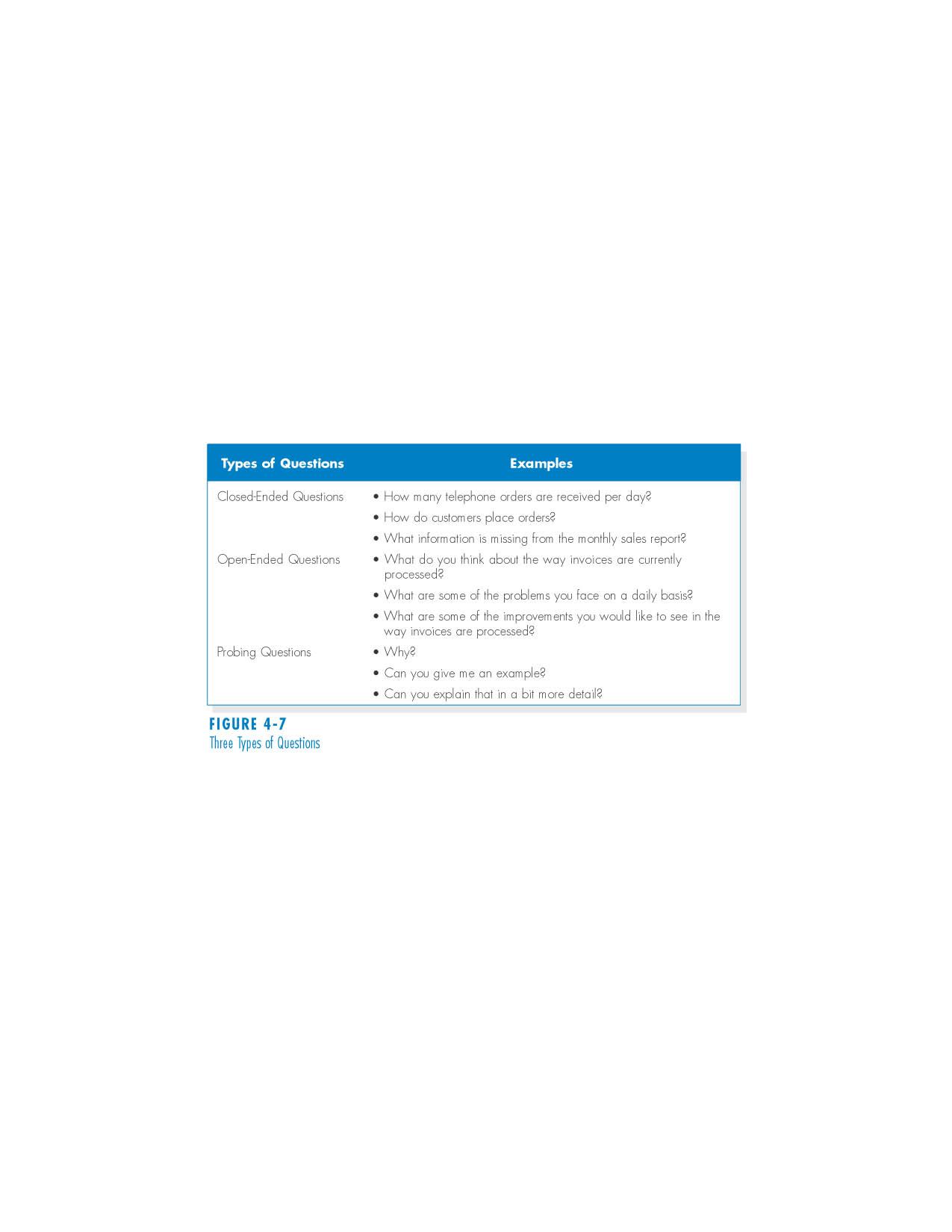 PowerPoint Presentation for Dennis, Wixom, & Roth Systems Analysis and Design, 4th EditionCopyright 2009 © John Wiley & Sons, Inc.  All rights reserved..
Designing Interview Questions
Unstructured interview useful early in information gathering
Goal is broad, roughly defined information
Structured interview useful later in process
Goal is very specific information
PowerPoint Presentation for Dennis, Wixom, & Roth Systems Analysis and Design, 4th EditionCopyright 2009 © John Wiley & Sons, Inc.  All rights reserved..
Top-Down and Bottom-up Questioning Strategies
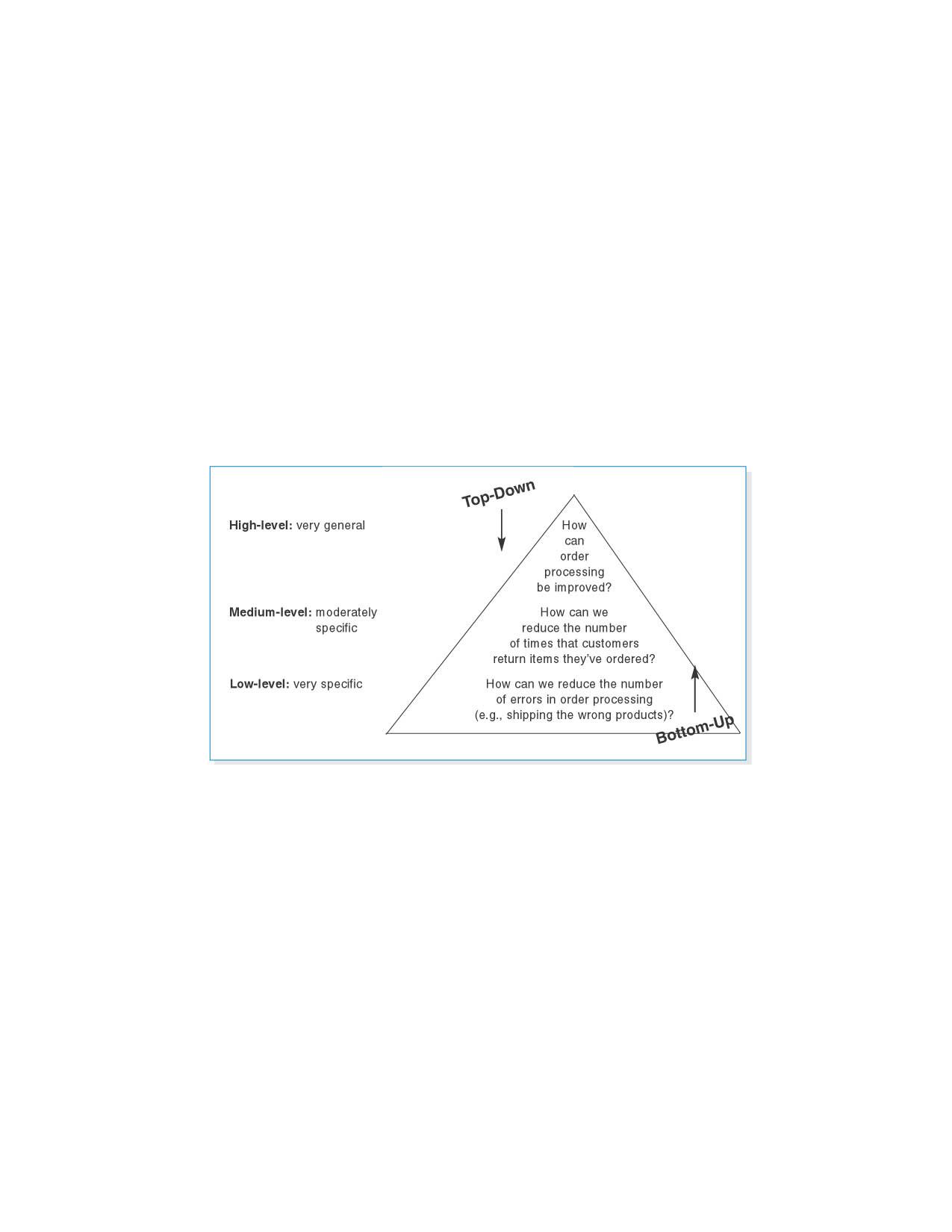 PowerPoint Presentation for Dennis, Wixom, & Roth Systems Analysis and Design, 4th EditionCopyright 2009 © John Wiley & Sons, Inc.  All rights reserved..
Preparing for the Interview
Prepare general interview plan
List of question
Anticipated answers and follow-ups
Confirm areas of knowledge
Set priorities in case of time shortage
Prepare the interviewee
Schedule
Inform of reason for interview
Inform of areas of discussion
PowerPoint Presentation for Dennis, Wixom, & Roth Systems Analysis and Design, 4th EditionCopyright 2009 © John Wiley & Sons, Inc.  All rights reserved..
Conducting the Interview
Appear professional and unbiased
Record all information
Check on organizational policy regarding tape recording
Be sure you understand all issues and terms
Separate facts from opinions
Give interviewee time to ask questions
Be sure to thank the interviewee
End on time
PowerPoint Presentation for Dennis, Wixom, & Roth Systems Analysis and Design, 4th EditionCopyright 2009 © John Wiley & Sons, Inc.  All rights reserved..
Post-Interview Follow-Up
Prepare interview notes
Prepare interview report
Have interviewee review and confirm interview report
Look for gaps and new questions
PowerPoint Presentation for Dennis, Wixom, & Roth Systems Analysis and Design, 4th EditionCopyright 2009 © John Wiley & Sons, Inc.  All rights reserved..
Joint Application Development (JAD)
A structured group process focused on determining requirements
Involves project team, users, and management working together
May reduce scope creep by 50%
Very useful technique
PowerPoint Presentation for Dennis, Wixom, & Roth Systems Analysis and Design, 4th EditionCopyright 2009 © John Wiley & Sons, Inc.  All rights reserved..
JAD Participants
Facilitator
Trained in JAD techniques
Sets agenda and guides group processes
Scribe(s)
Record content of JAD sessions
Users and managers from business area with broad and detailed knowledge
PowerPoint Presentation for Dennis, Wixom, & Roth Systems Analysis and Design, 4th EditionCopyright 2009 © John Wiley & Sons, Inc.  All rights reserved..
Preparing for the JAD Sessions
Time commitment – ½ day to several weeks
Strong management support is needed to release key participants from their usual responsibilities
Careful planning is essential
e-JAD can help alleviate some problems inherent with groups
PowerPoint Presentation for Dennis, Wixom, & Roth Systems Analysis and Design, 4th EditionCopyright 2009 © John Wiley & Sons, Inc.  All rights reserved..
JAD Meeting Room
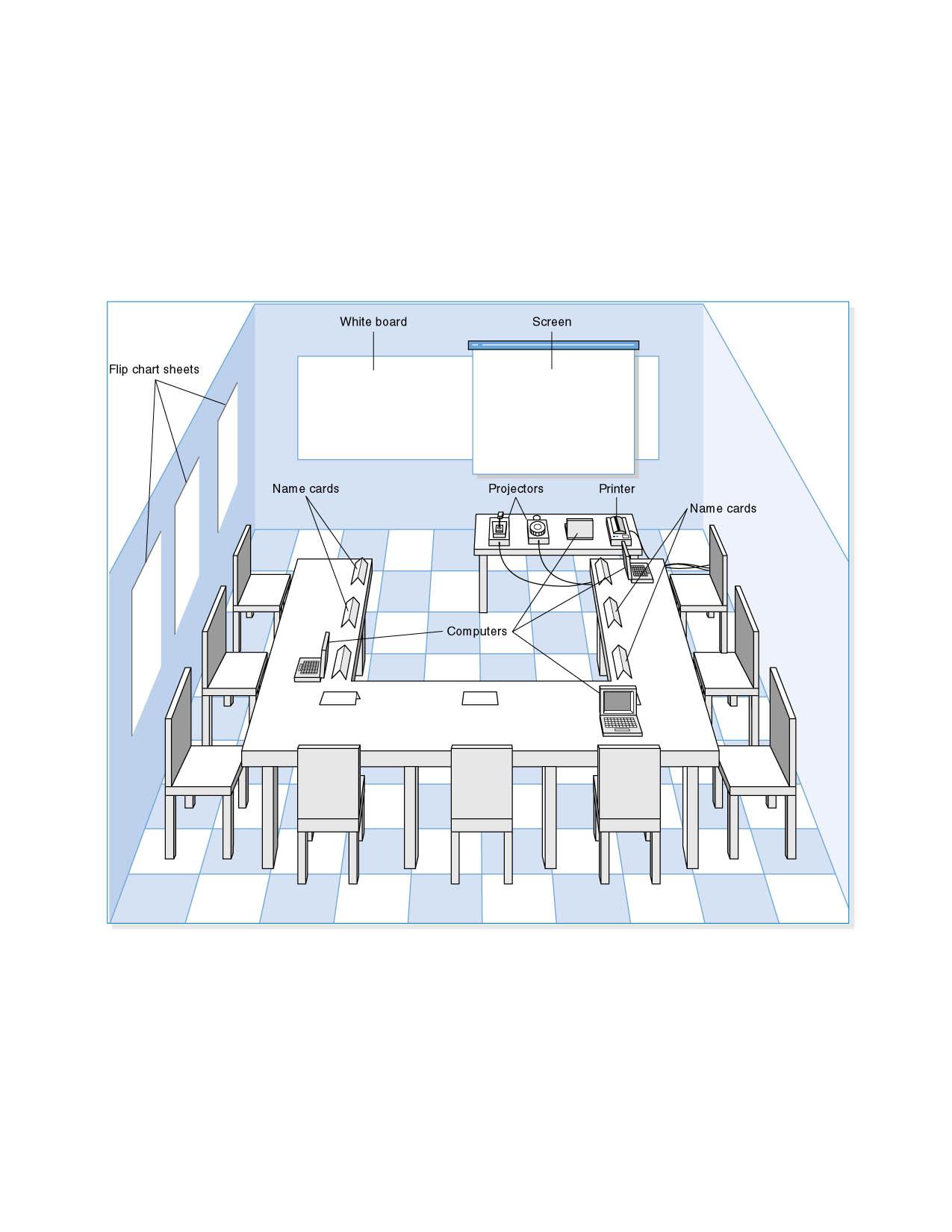 PowerPoint Presentation for Dennis, Wixom, & Roth Systems Analysis and Design, 4th EditionCopyright 2009 © John Wiley & Sons, Inc.  All rights reserved..
Conducting the JAD Session
Formal agenda and ground rules 
Top-down structure most successful
Facilitator activities
Keep session on track
Help with technical terms and jargon
Record group input
Stay neutral, but help resolve issues
Post-session follow-up report
PowerPoint Presentation for Dennis, Wixom, & Roth Systems Analysis and Design, 4th EditionCopyright 2009 © John Wiley & Sons, Inc.  All rights reserved..
Post JAD Follow-up
Postsession report is prepared and circulated among session attendees
The report should be completed approximately a week to two after the JAD session
PowerPoint Presentation for Dennis, Wixom, & Roth Systems Analysis and Design, 4th EditionCopyright 2009 © John Wiley & Sons, Inc.  All rights reserved..
Questionnaires
A set of written questions, often sent to a large number of people
May be paper-based or electronic
Select participants using samples of the population
Design the questions for clarity and ease of analysis
Administer the questionnaire and take steps to get a good response rate
Questionnaire follow-up report
PowerPoint Presentation for Dennis, Wixom, & Roth Systems Analysis and Design, 4th EditionCopyright 2009 © John Wiley & Sons, Inc.  All rights reserved..
Good Questionnaire Design
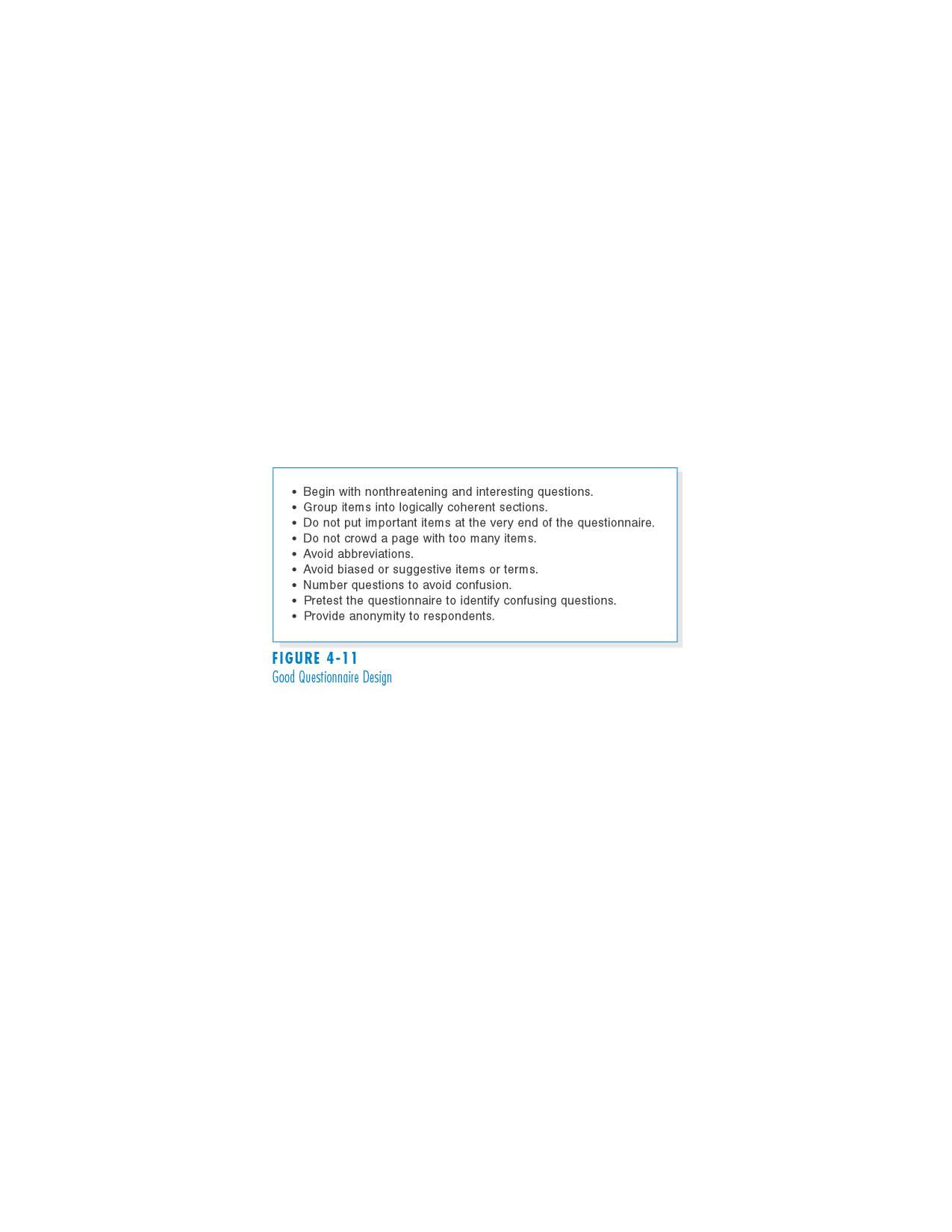 PowerPoint Presentation for Dennis, Wixom, & Roth Systems Analysis and Design, 4th EditionCopyright 2009 © John Wiley & Sons, Inc.  All rights reserved..
Document Analysis
Study of existing material describing the current system
Forms, reports, policy manuals, organization charts describe the formal system
Look for the informal system in user additions to forms/report and unused form/report elements
User changes to existing forms/reports or non-use of existing forms/reports suggest the system needs modification
PowerPoint Presentation for Dennis, Wixom, & Roth Systems Analysis and Design, 4th EditionCopyright 2009 © John Wiley & Sons, Inc.  All rights reserved..
Observation
Watch processes being performed
Users/managers often don’t accurately recall everything they do
Checks validity of information gathered other ways
Be aware that behaviors change when people are watched
Be unobtrusive
Identify peak and lull periods
PowerPoint Presentation for Dennis, Wixom, & Roth Systems Analysis and Design, 4th EditionCopyright 2009 © John Wiley & Sons, Inc.  All rights reserved..
Selecting the Appropriate Requirements-Gathering  Techniques
Type of information
Depth of information
Breadth of information
Integration of information
User involvement
Cost
Combining techniques
PowerPoint Presentation for Dennis, Wixom, & Roth Systems Analysis and Design, 4th EditionCopyright 2009 © John Wiley & Sons, Inc.  All rights reserved..
Comparison of Requirements-Gathering Techniques
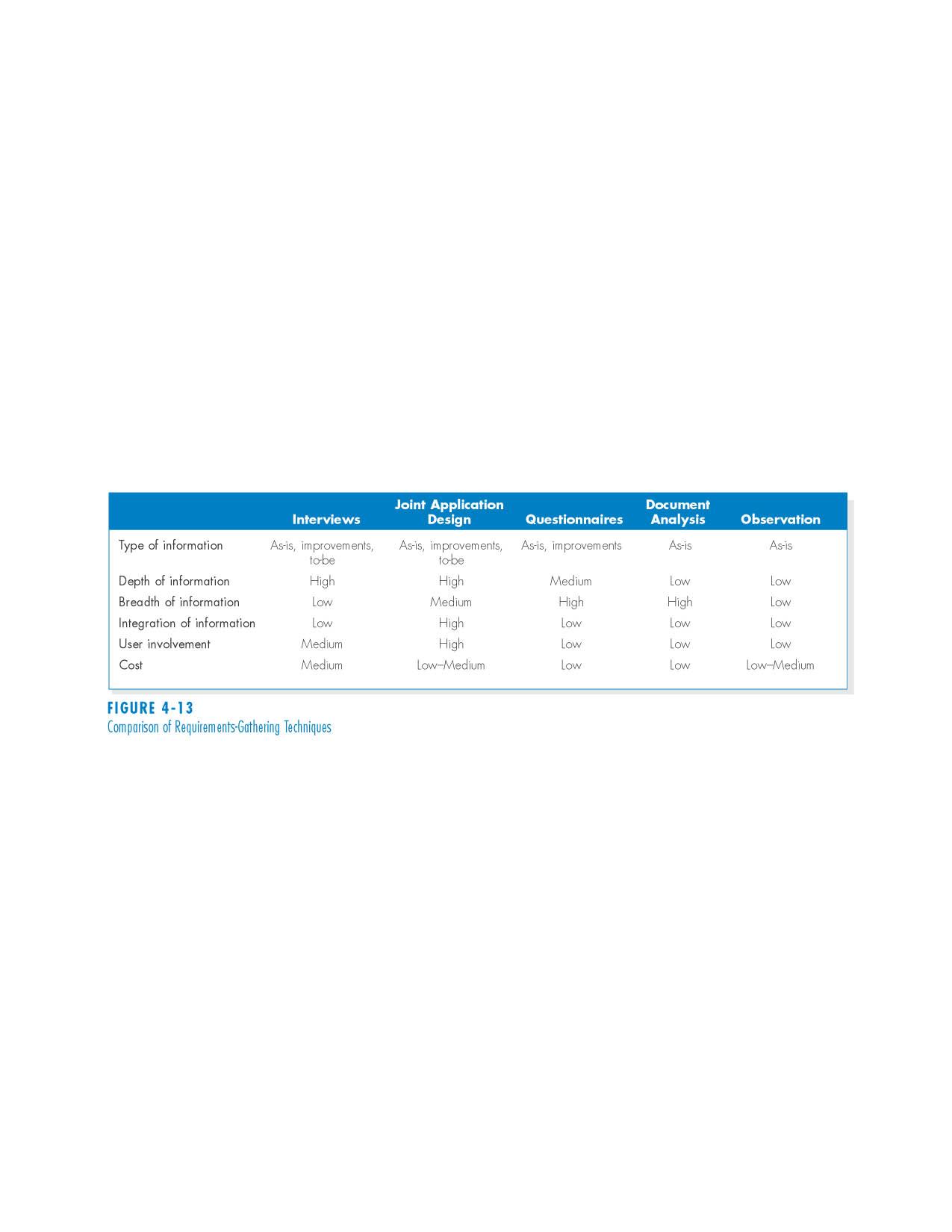 PowerPoint Presentation for Dennis, Wixom, & Roth Systems Analysis and Design, 4th EditionCopyright 2009 © John Wiley & Sons, Inc.  All rights reserved..
Summary
The analysis process focuses on capturing the business requirements for the system
Functional and non-functional business requirements tell what the system must do
Three main requirements analysis techniques are BPA, BPI, and BPR
These techniques vary in potential business value, but also in potential cost and risk
PowerPoint Presentation for Dennis, Wixom, & Roth Systems Analysis and Design, 4th EditionCopyright 2009 © John Wiley & Sons, Inc.  All rights reserved..
Summary, continued
There are five major requirements-gathering techniques that all systems analysts must be able to use: Interviews, JAD, Questionnaires, Document Analysis, and Observation.
Systems analysts must also know how and when to use each as well as how to combine methods.
PowerPoint Presentation for Dennis, Wixom, & Roth Systems Analysis and Design, 4th EditionCopyright 2009 © John Wiley & Sons, Inc.  All rights reserved..
Copyright © 2009John Wiley & Sons, Inc.
All rights reserved.  Reproduction or translation of this work beyond that permitted in Section 117 of the 1976 United States Copyright Act without the express written permission of the copyright owner is unlawful. 
Request for further information should be addressed to the Permissions Department, John Wiley & Sons, Inc.  
The purchaser may make back-up copies for his/her own use only and not for redistribution or resale.  
The Publisher assumes no responsibility for errors, omissions, or damages, caused by the use of these programs or from the use of the information contained herein.
PowerPoint Presentation for Dennis, Wixom, & Roth Systems Analysis and Design, 4th EditionCopyright 2009 © John Wiley & Sons, Inc.  All rights reserved..